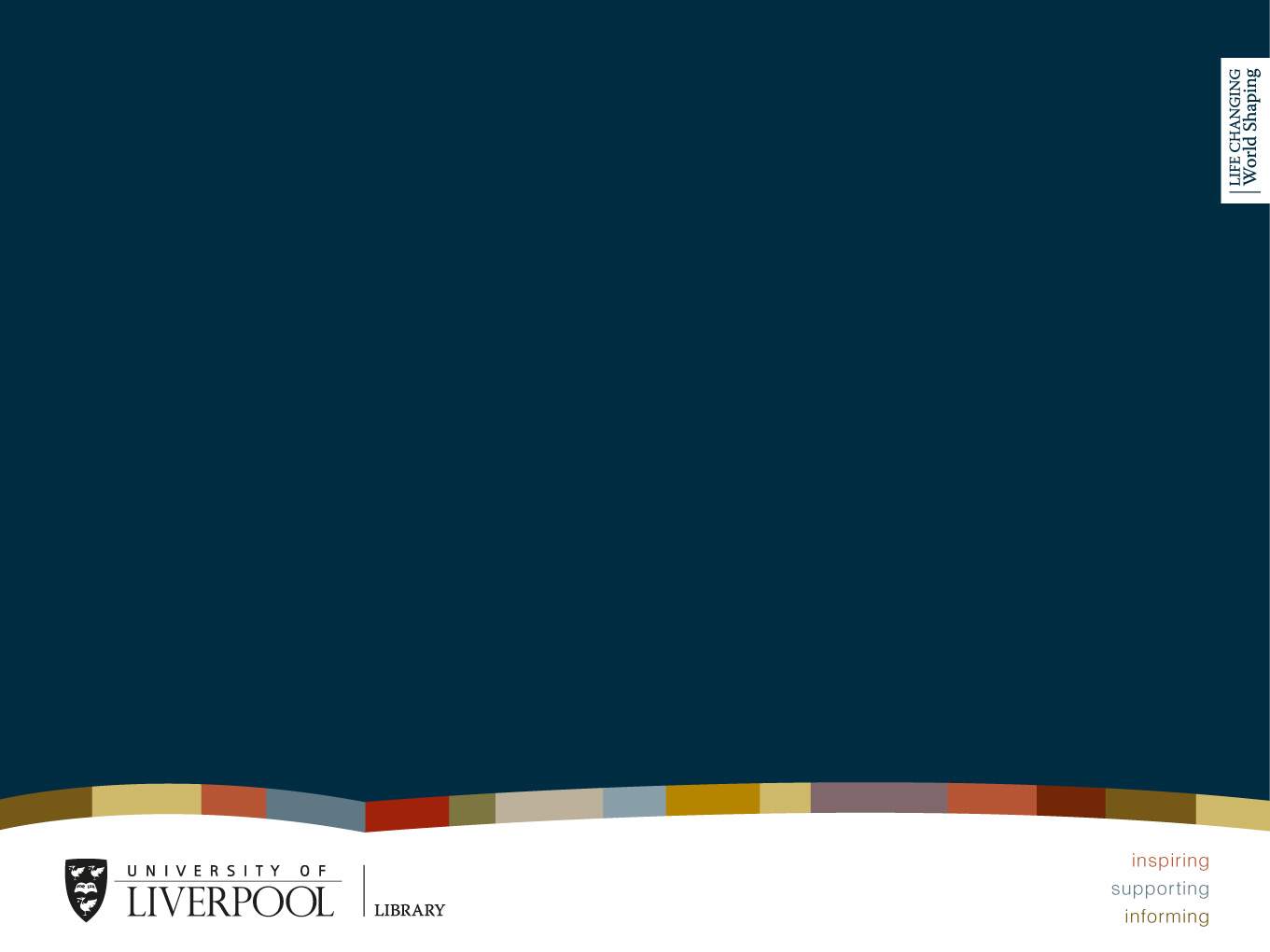 What Librarians Want…Introductions:
Joanna Ball – University of Sussex

Andrew Barker - University of Liverpool

Graham Stone – University of Huddersfield
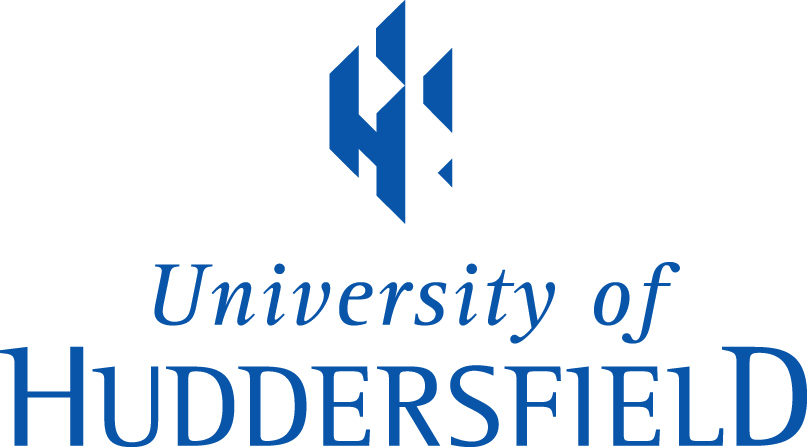 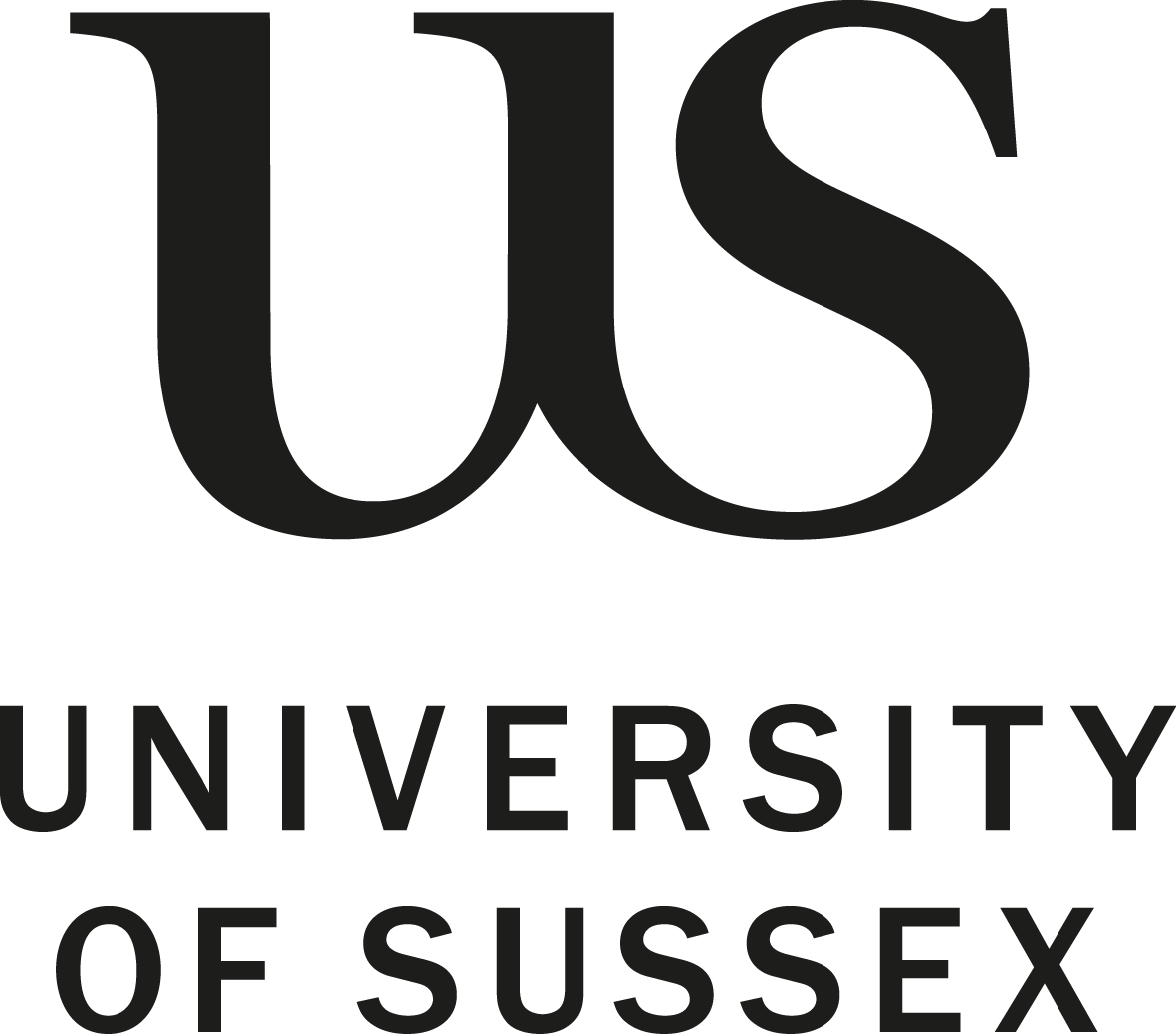 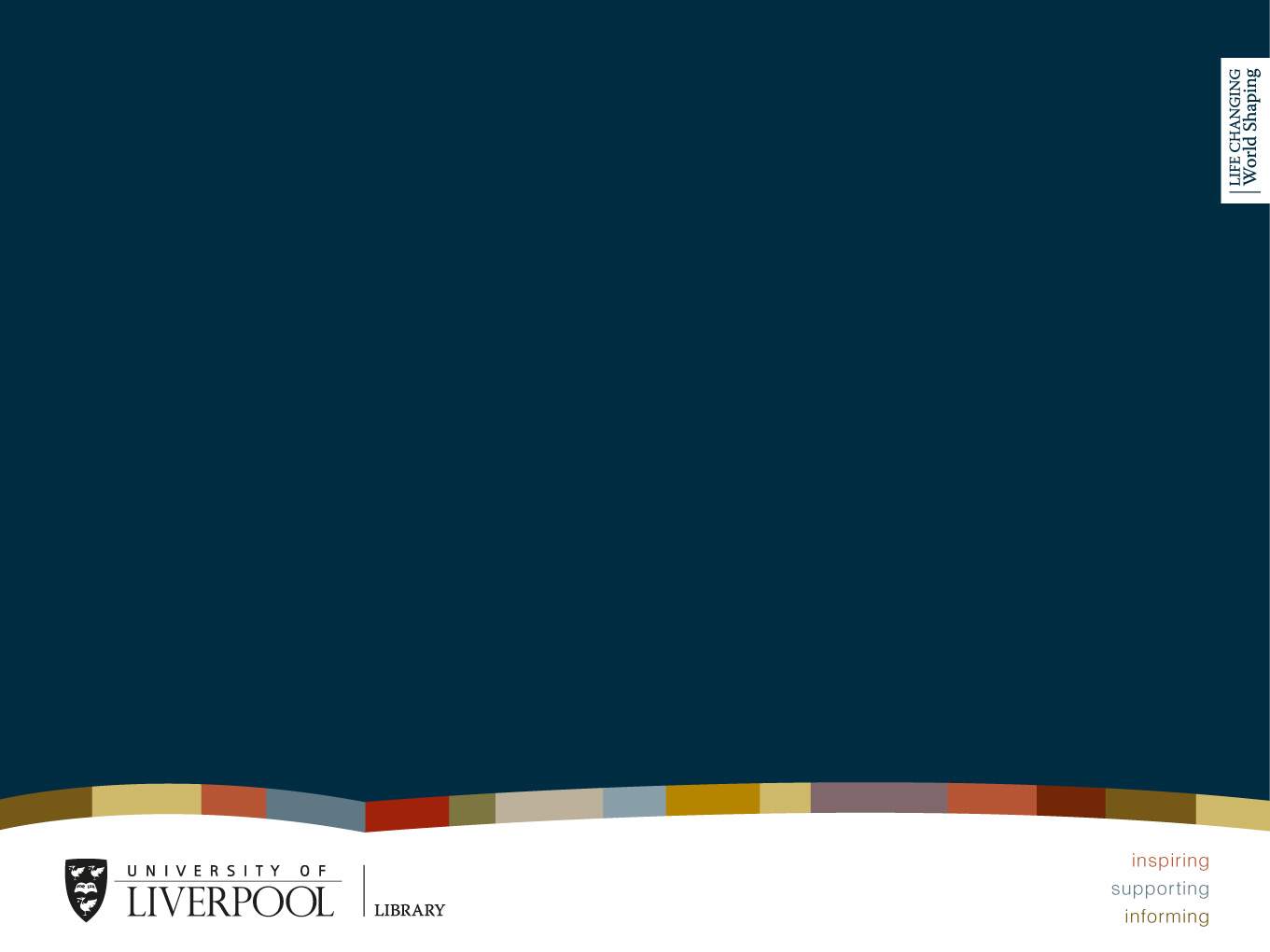 What Librarians Want - The Top 10
Current Issues – Graham Stone

Discovery

Aggregators/Suppliers

E-book experience
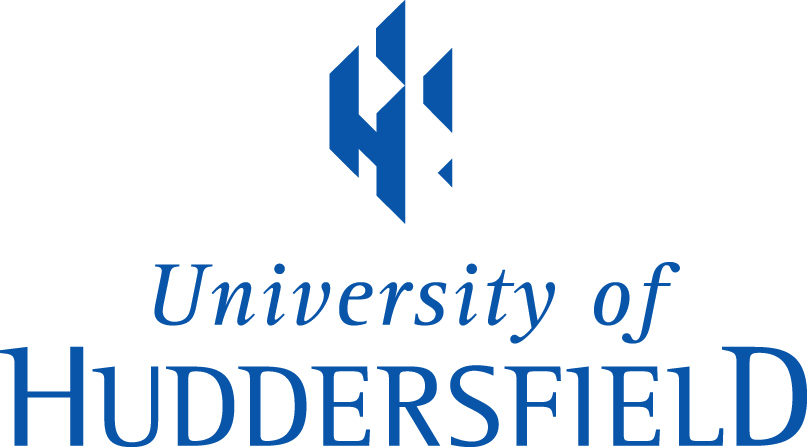 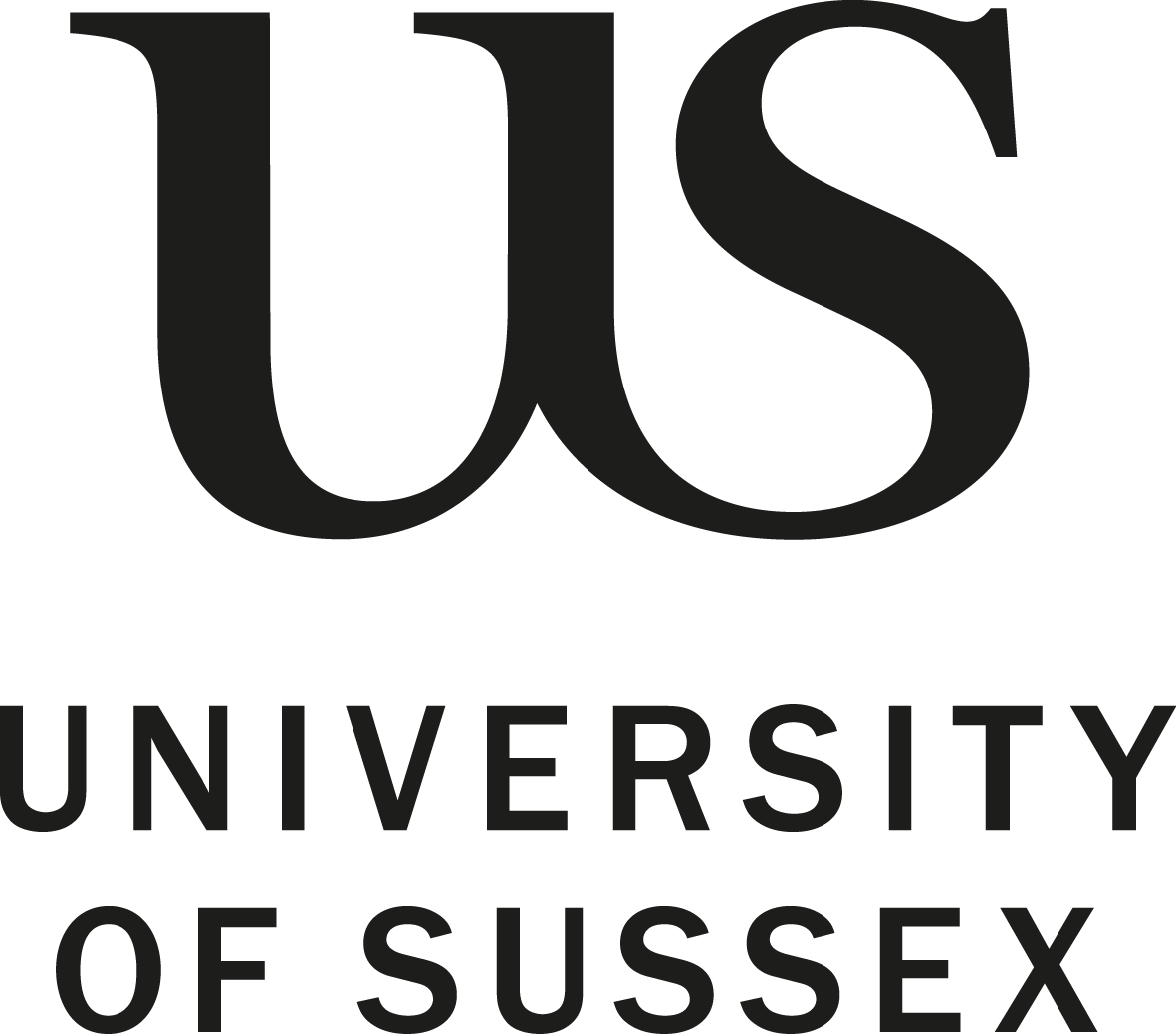 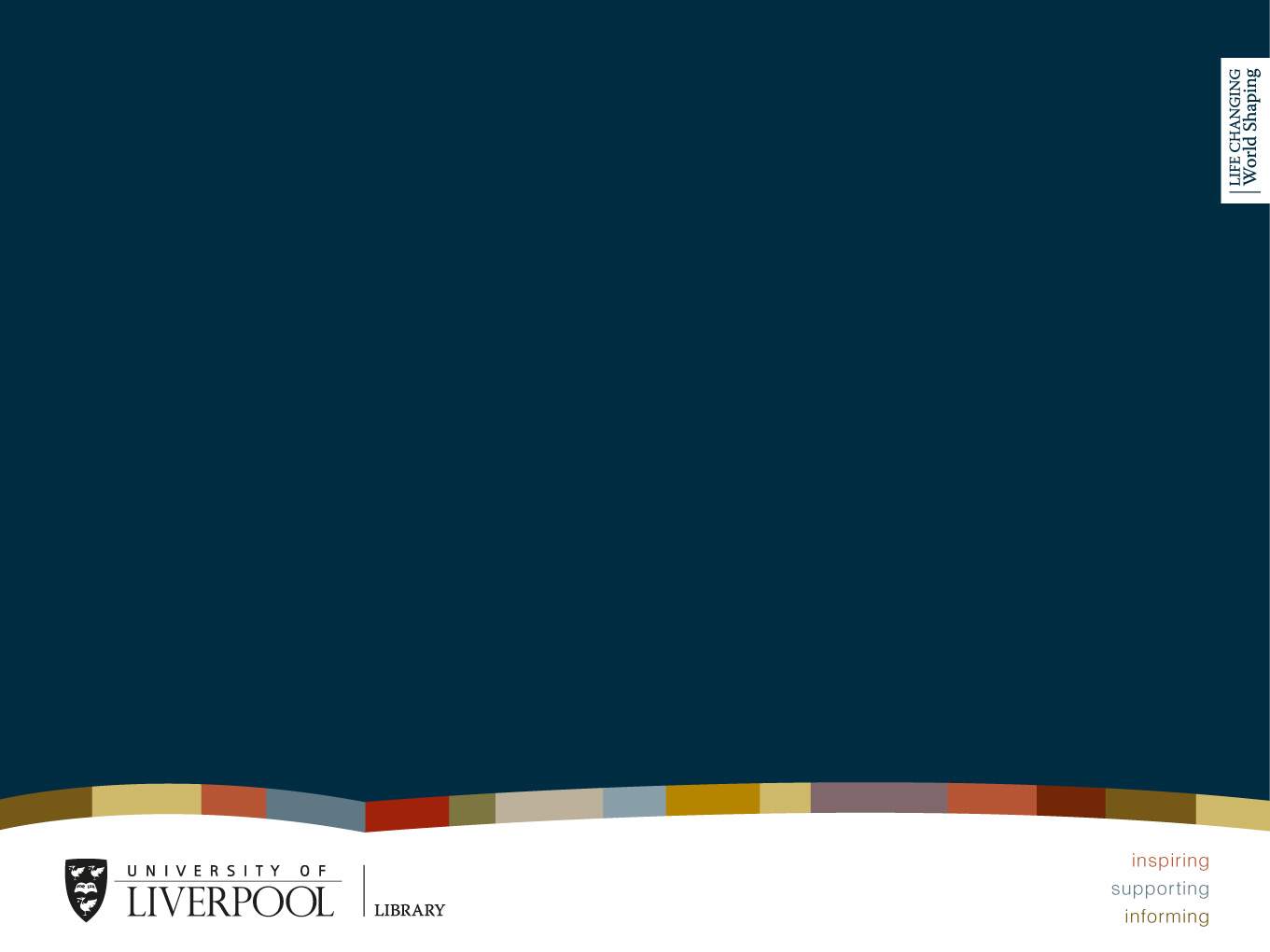 What Librarians Want - The Top 10
New Models – Andrew Barker

4. Availability of textbooks

5. New Models/Open Access
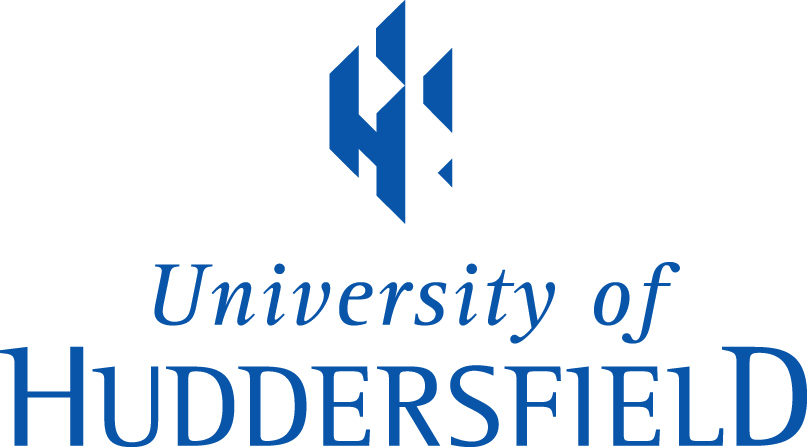 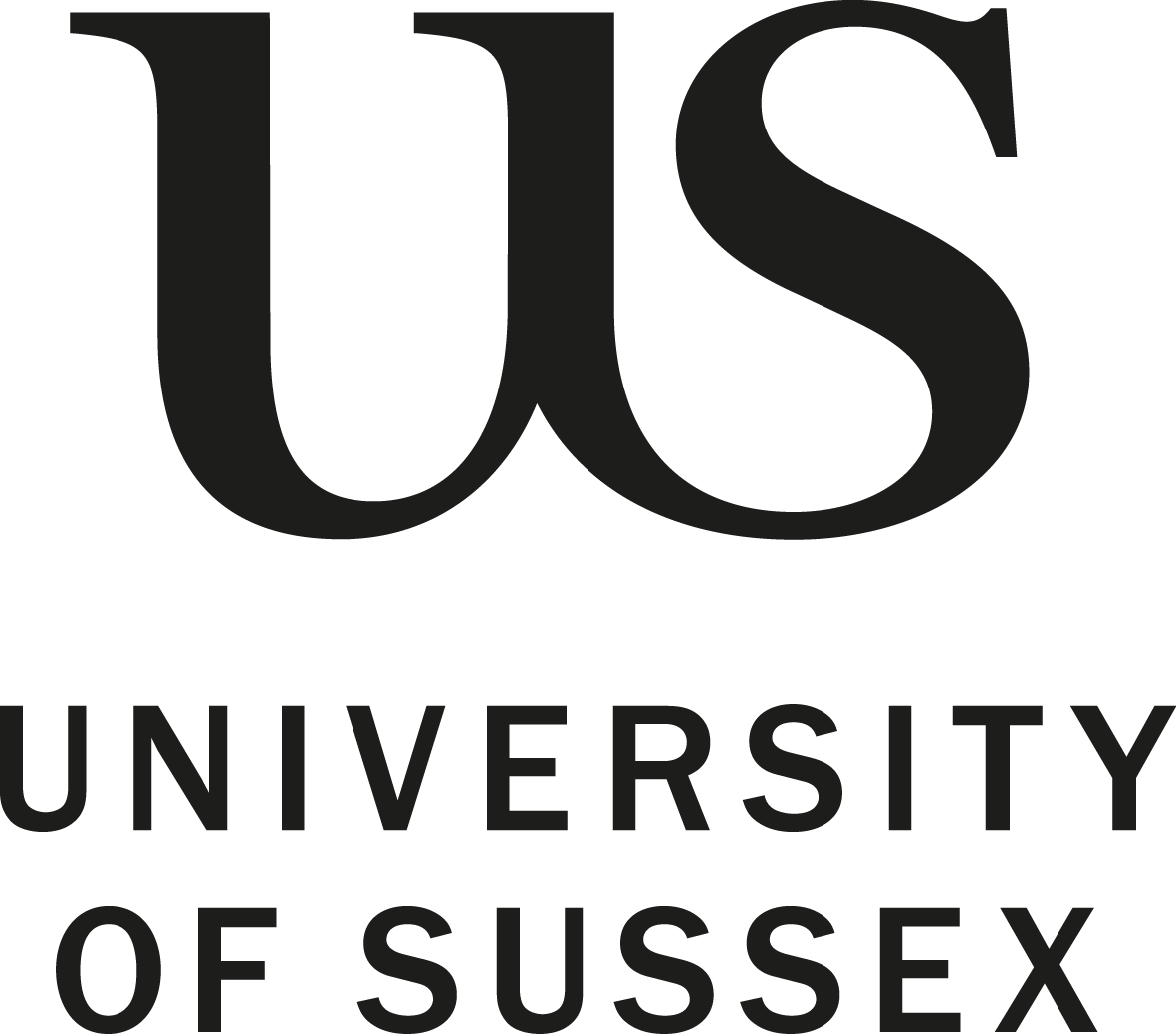 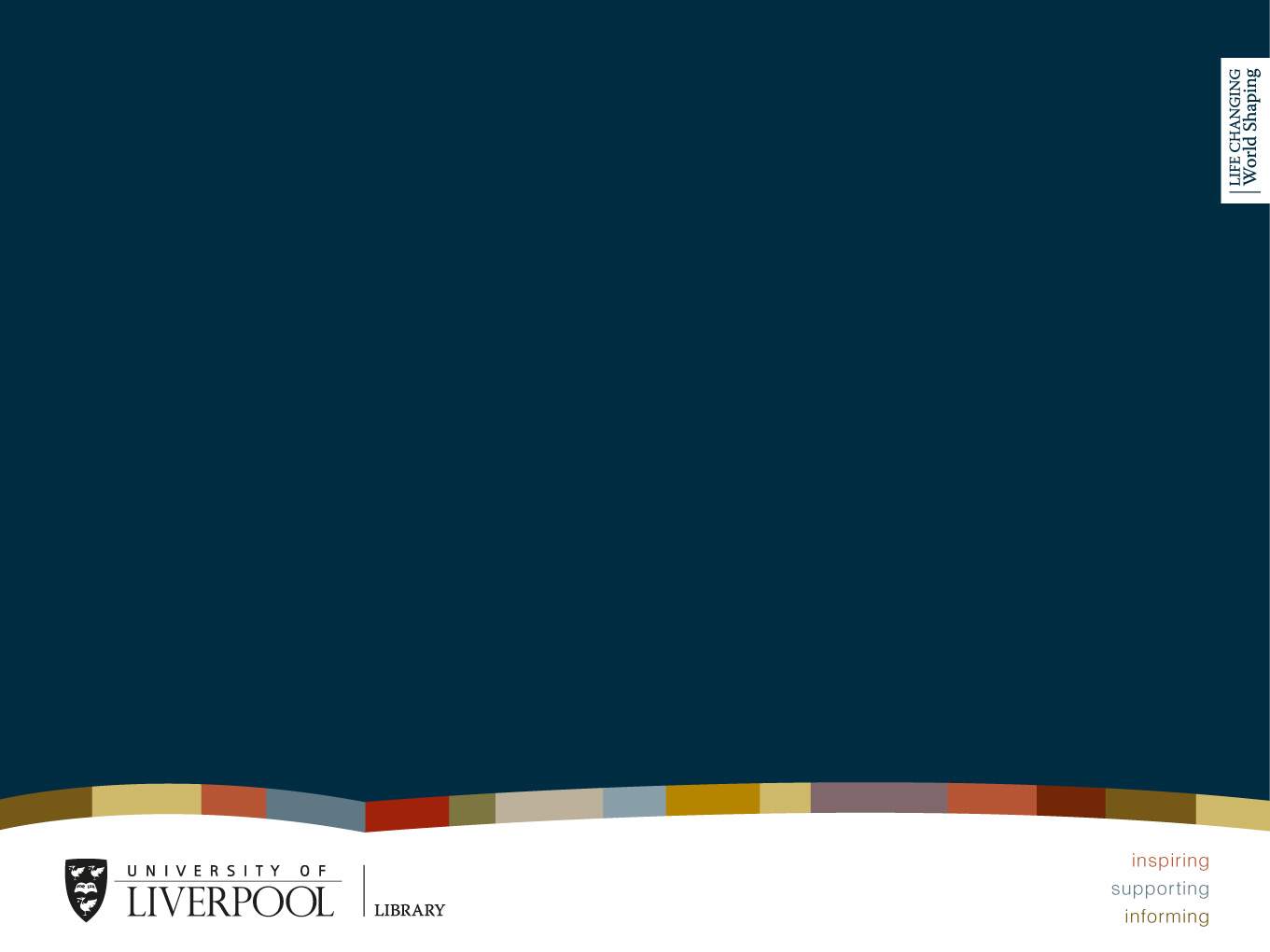 What Librarians Want - The Top 10
Communication and Cooperation – Joanna Ball

6. Communication

7. Working with the community

8. Going beyond – Sussex and SAGE

9. Don’t just to the academics
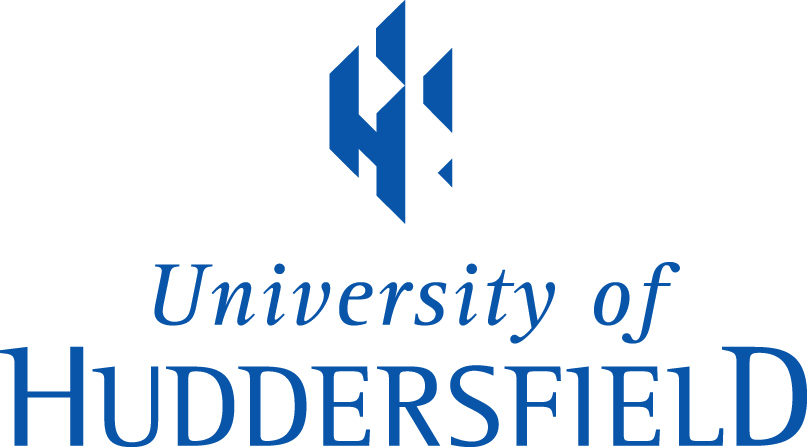 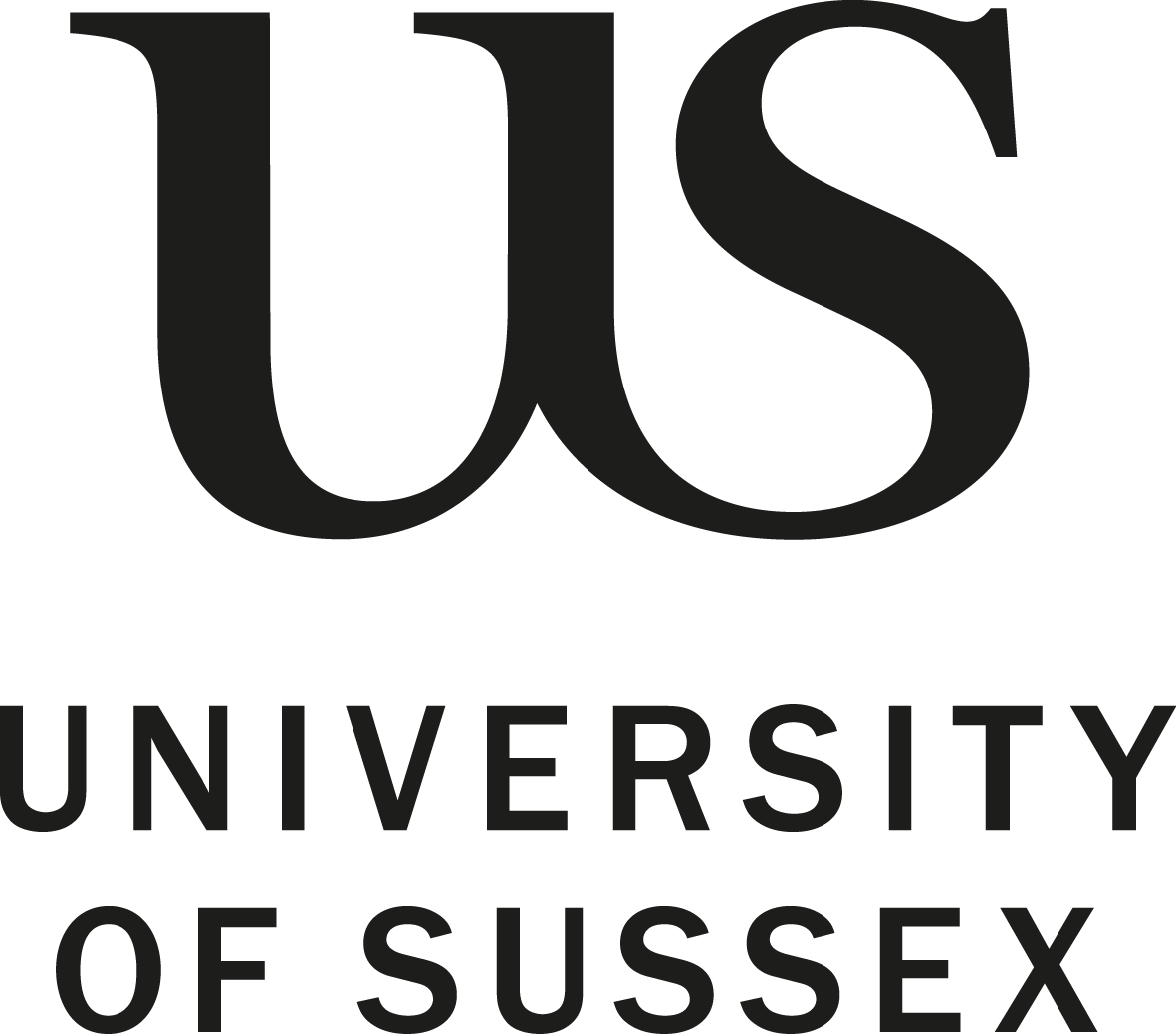 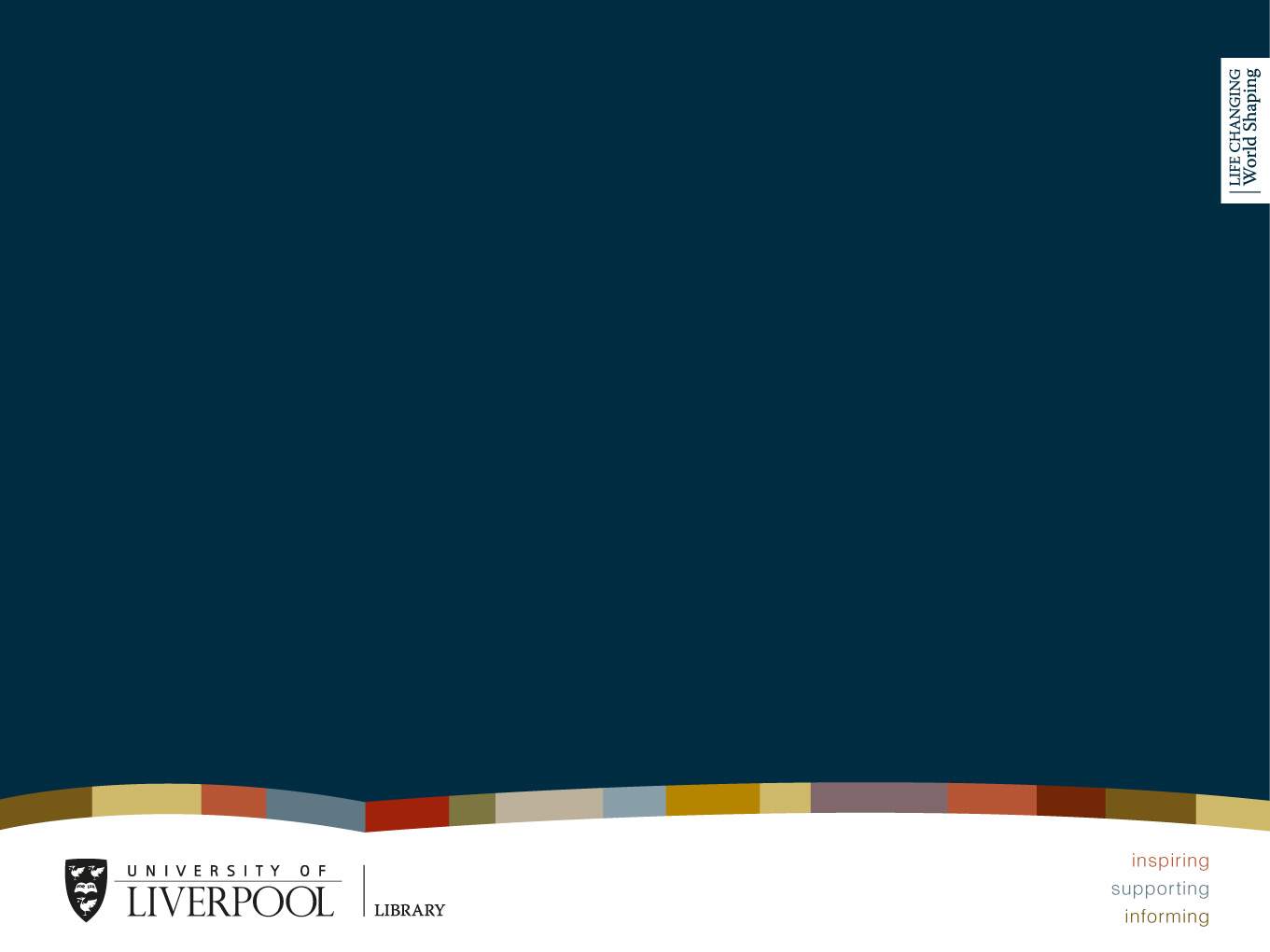 What Librarians Want - The Top 10
The Future – Andrew Barker

10. Content not format
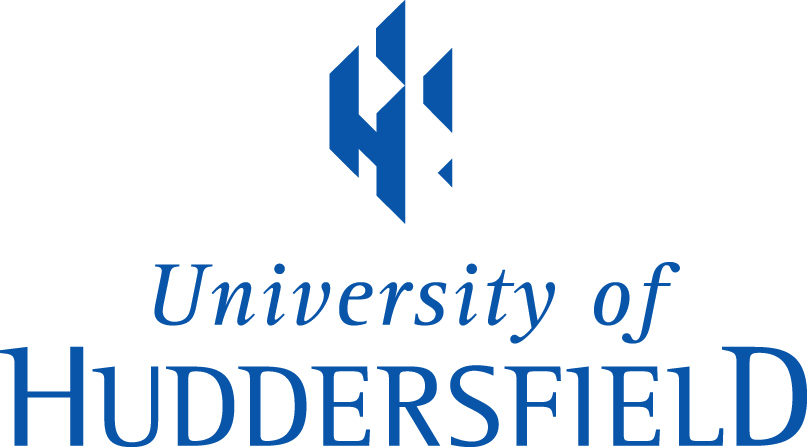 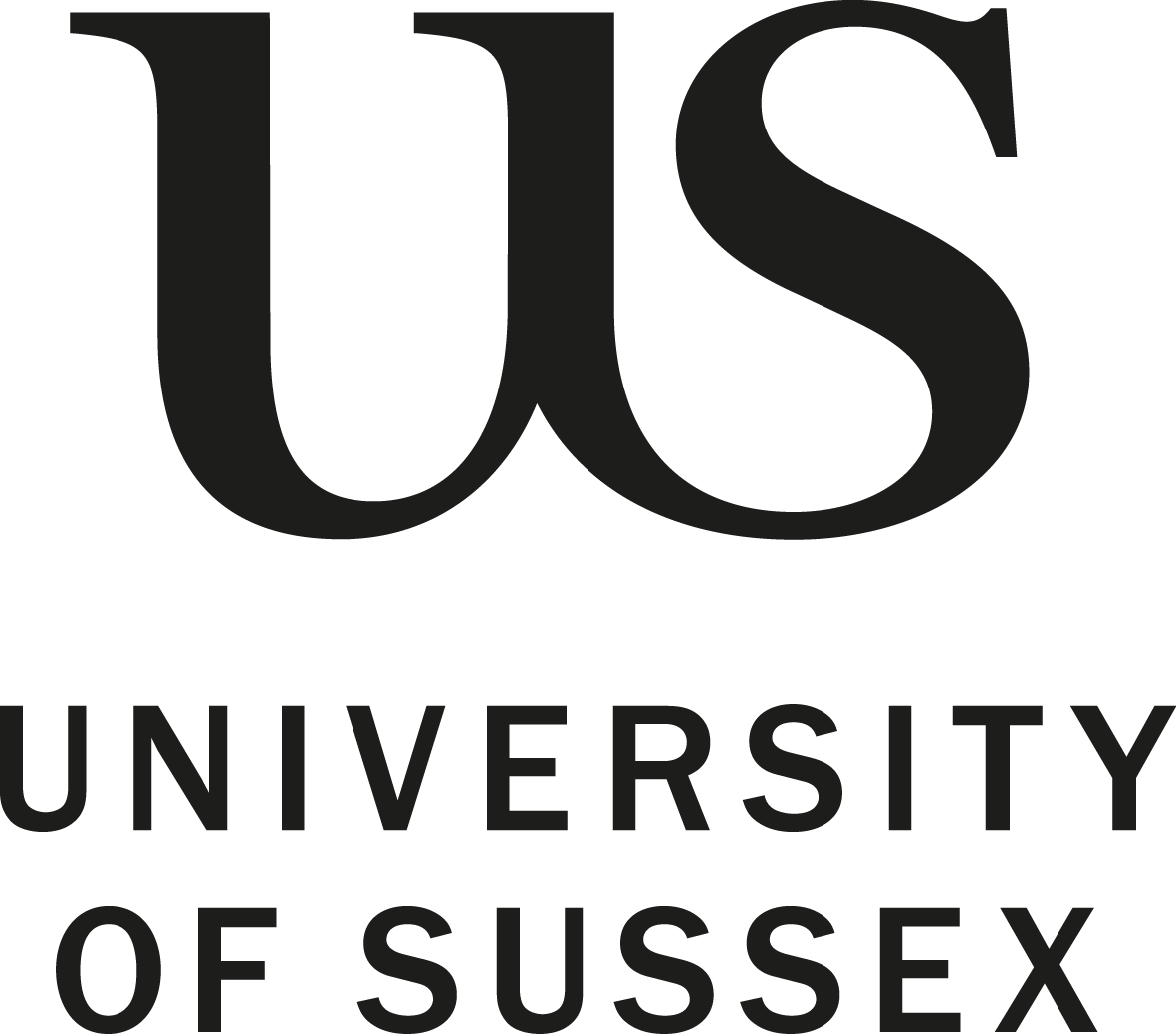 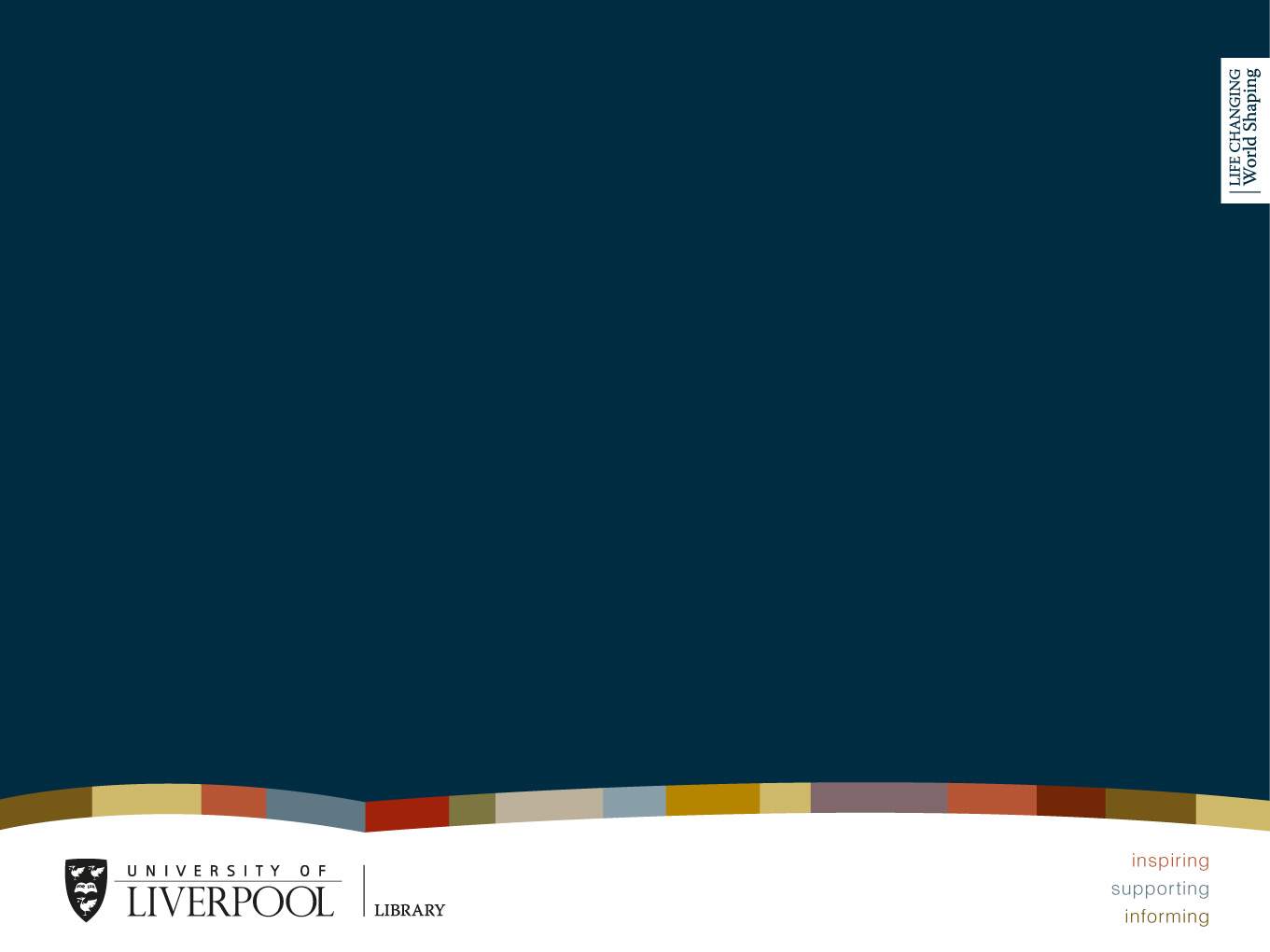 What Librarians Want - The Top 10
Questions & Answers

1.Discovery
2. Aggregators/Suppliers
3. E-book experience
4. Availability of textbooks
5. New Models/Open Access
6. Communication
7. Working with the community
8. Going beyond – Sussex and SAGE
9. Don’t just to the academics
10. Content not format
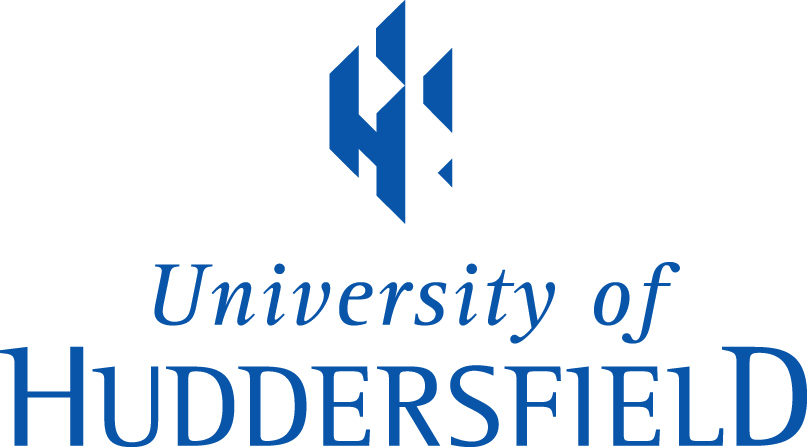 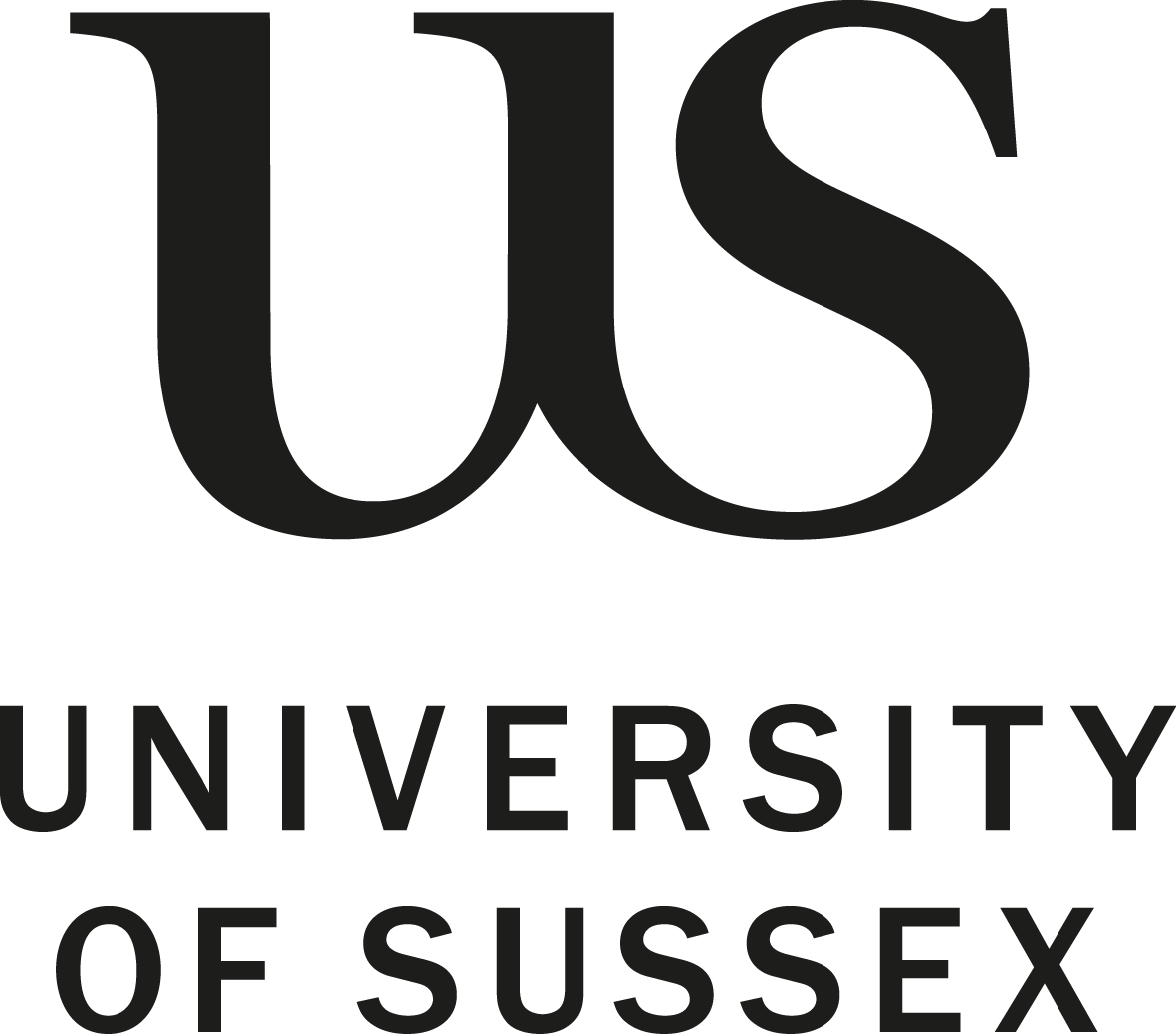